Recommendation using Extended Paths in Complex Networks
Robin BurkeFatemeh Vahedian
Center for Web IntelligenceSchool of ComputingDePaul University
Chicago, Illinois USA
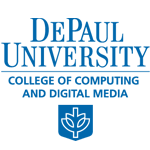 Other contributors
Bamshad Mobasher
Jonathan Gemmell
Thomas Schimoler
Yong Zheng
Ad for our group’s other presentations:
“Incorporating Context Correlation into Context-aware Matrix Factorization” IP workshop, Monday
“Adapting Recommendations to Contextual Changes Using Hierarchical Hidden Markov Models” Main conference, session SIST3, Friday
Outline
Historical background
Social tagging systems
Multi-component hybrid using metapaths
Multi-relational matrix factorization
Heterogeneous networks
No explanation needed for this audience
A variety of data sets in this work
social tagging systems
users, resources, tags
social media sites
users, businesses, locations, categories (Yelp)
informal education
students, schools, organizations, programs, offerings
scientific publications
authors, publications, venues, series
commercial
users, employers, job ads, applications, schools, etc.
Social Tagging Research
(Gemmell, et al. 2009, 2011) 
Users apply tags to resources
Examples
delicious.com
Amazon.com
Last.fm
As a network
R1
U1
A1
T1
A2
R2
T2
U2
A3
T4
T3
Recommendation Options
Resource Recommendation
Given a user
what resources to recommend
most analogous to “normal” recommendation
but little studied at the time
Two-Dimensional Projections
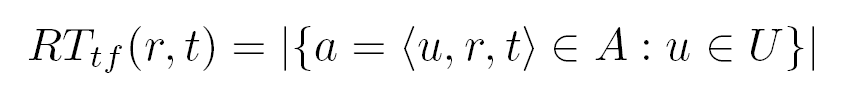 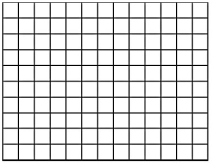 RT


UR


UT
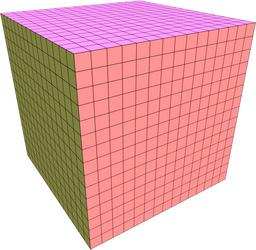 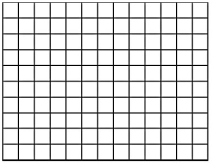 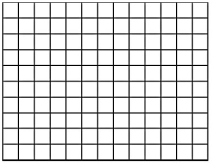 Approach
Build weighted hybrids
Incorporate all reduced dimension views
Individual predictions Pi 
scaled to 0..1 scale
weighted by i
 values sum to 1
combined to overall prediction P*
Learn  values through optimization
Typical results
Learned weights
kNNur weights similar across datasets
kNNrt is inconsistent
Key findings
Hybrid always does better than any single component
kNNur also does well
makes sense since we are using users to predict resources
kNNru and kNNrt inconsistent
compare Bibsonomy and LastFM
tags in LastFM are not good descriptors for resources
Not shown
Hybrid performs better than the well-known PITF algorithm
for tag recommendation
Extending to heterogeneous networks
(Burke and Vahedian, 2013; Burke, et al. 2014)
More types of nodes
More types of edges
Possible edges between nodes of the same type
Increased complexity but application-defined structure
Examples
user
user
location
author
position
biz
paper
resume
category
venue
check-in
keyword
company
keywords
DBLP
Yelp
Career Builder
Meta-paths
In a heterogeneous network
many choices for how to represent a user’s profile
in terms of items preferred
in terms of tags given to items
in terms of tags supplied by all users for their preferred
etc.
Represent all such options as meta-paths
classes of paths through the network
each link follows a characteristic typed edge from one node type to another
Meta-path example (UBLB)
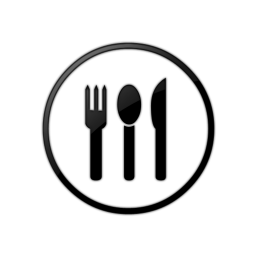 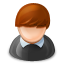 Brunch
Barrio Cafe
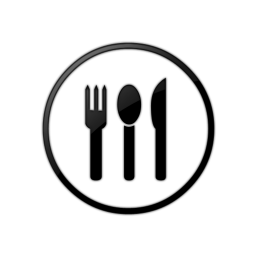 Alice
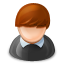 UB
Mexican
UBL
Salty Sow
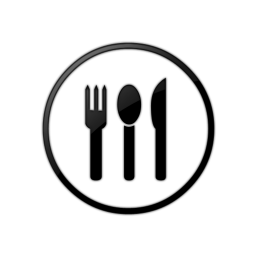 Bob
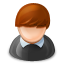 Phoenix
UBLB
American
Gallo Blanco
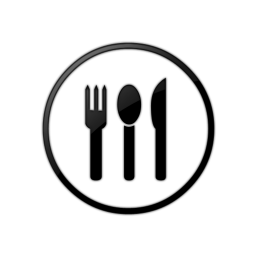 Carl
Bar
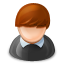 Tempe
Chelsea’s Kitchen
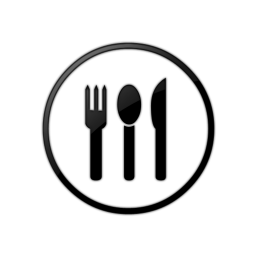 Tom
Burger
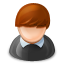 Bar Louie
John
Meta-path example (BCBU)
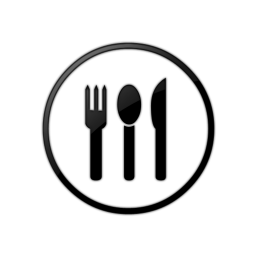 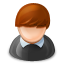 Brunch
Barrio Cafe
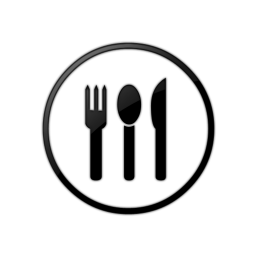 Alice
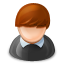 Mexican
Salty Sow
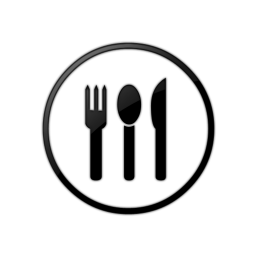 Bob
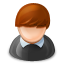 Phoenix
American
Gallo Blanco
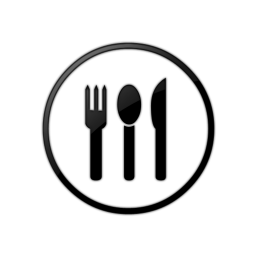 BCB
Carl
Bar
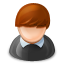 Tempe
Chelsea’s Kitchen
BCBU
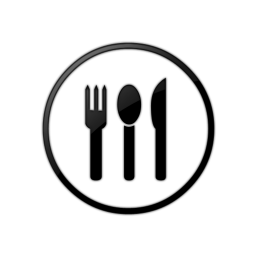 Tom
Burger
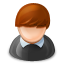 BC
Bar Louie
John
WHyLDR
Weighted Hybrid of Low-Dimensional Recommenders
Take the weighted hybrid approach from tag recommendation
Build two-dimensional components using meta-paths, 
can be multiple steps through the network
instead of the one-step relations used in tagging work
Problem: Unbounded
Component generation is an unbounded process
Expensive
Not efficient
Some components make only a minor contribution
Weight optimization process is slowed by adding components
Solution: estimate component utility using information gain
Computing Information Gain 1
Start with probability
p(a) = probability of encountering node a (among the other nodes in class A)
= probability of a random walk encountering a
= (as length of walk -> ∞) degree of a
 relative to other nodes in A
Computing information gain 2
Entropy of dimension A


Entropy of dimension A given B
Information gain
G(A,B) = H(A) – H(A|B)
If the gain is small
H(A) and H(A|B) are close
This means that knowing B
does not decrease the entropy of A
Example
knowing that a song is tagged “rock”
doesn’t decrease its entropy across user profiles in Last.fm
because the tag is used so loosely for almost everything
Example: Yelp
A = users
B = restaurants
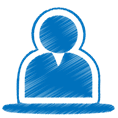 A
B
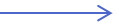 p(Bob)=1/2
p(Salty Sow|Bob)=1/3
Meta-paths in Yelp
user
location
biz
category
check-in
Hybrids
HM-1: User-based and item-based, paths of length 1 plus popularity
 HM-2: HM-1 plus user-based and item-based, paths of lengths 2
 HM-3: HM-2 plus cosine, paths of length 2
 HM-4: HM-3 plus user-based, paths of length 3
 HM-5: HM-4 plus item-based, paths of length 3
Results
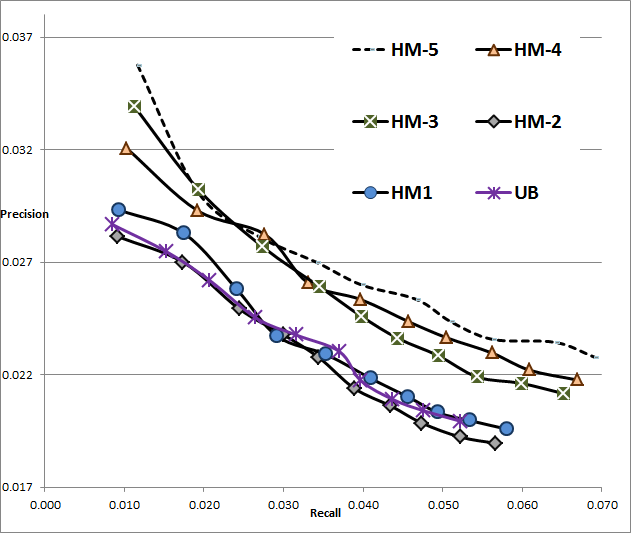 Component contribution
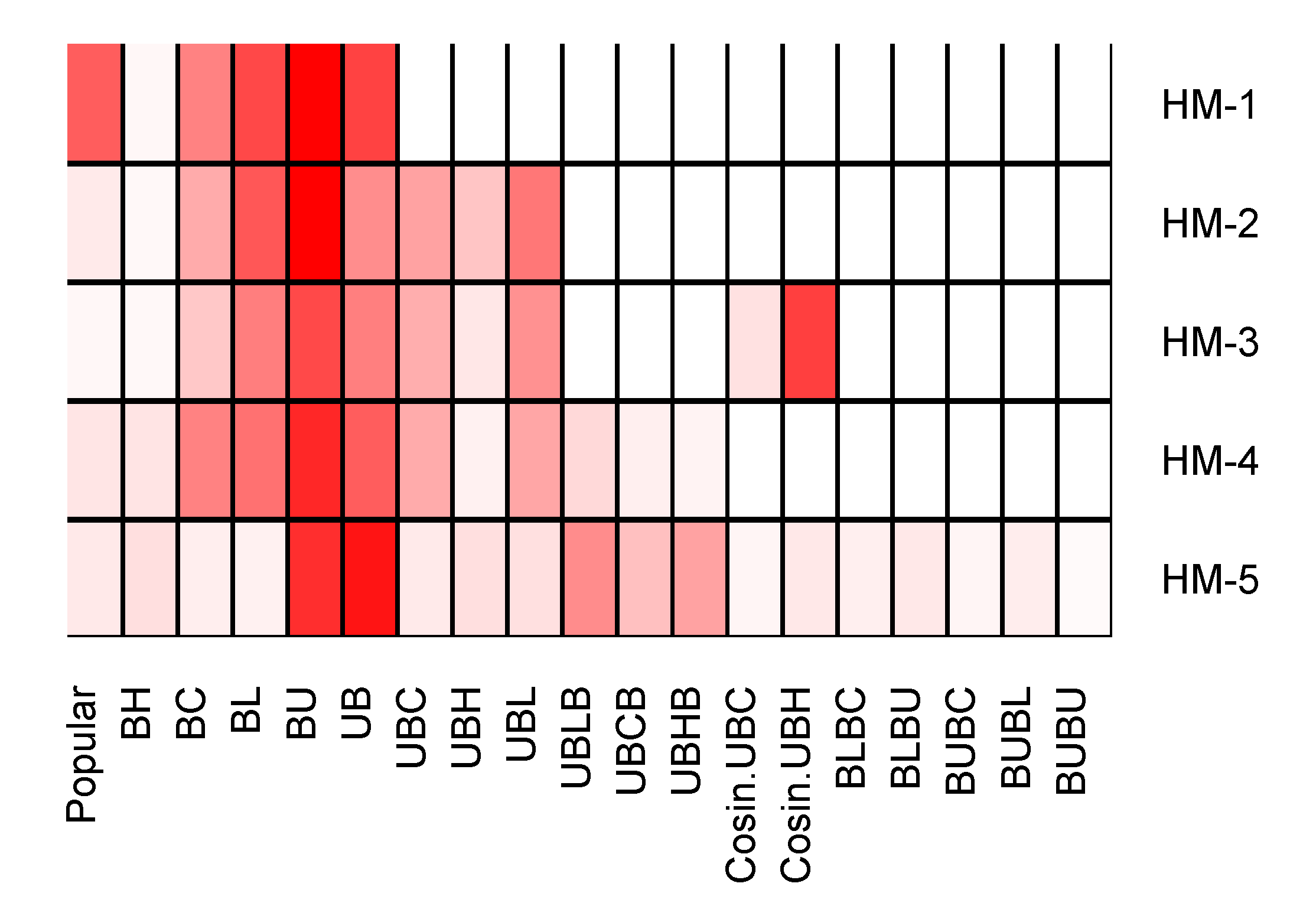 Correlation
Information gain vs learned weights


Other work
demonstrated that IG could be used to prune the set of components
improved learning time
without loss of accuracy
Alternative recommendation model
Multi-Relational Matrix Factorization (Drummond, 2014)
assume target relation (i.e. user – business)
and auxiliary relations (i.e. business – category)
Learn the factorization model parameters 
by optimizing the sum over the loss functions on each relation
auxiliary relations act as regularization terms
Single relation (from Krohn-Grimberghe, et al. 2012)
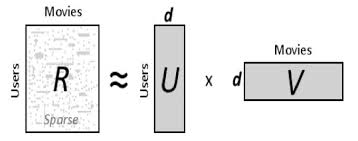 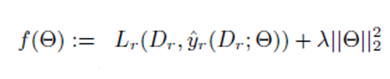 Multiple relations
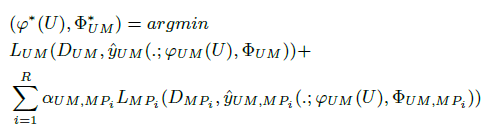 Note that relations need not be direct associations
Can be generated by meta-paths
as in our weighted hybrid work
DMF / CATSMF(Drummond, et al. 2014)
DMF (Decoupled Target Specific Features Multi-Target Factorization)
different latent feature models are defined for each relation
factorization process in such a way that they are optimized for the best performance on each relation individually
CATSMF (Coupled Auxiliary and Target Specific Features Multi-Target Factorization)
proposed to improve the efficiency of the DMF model when applied to multiple targets
better accuracy than DMF in some domains
Methodology
Use 80% of the data as training set and the rest as test set
All meta-paths are generated based on training data
2 step and 3 step versions
Optimize the factorization model using BPR as loss function
Generate the list of 10 recommendations
Measure the recall and precision for top 10 recommendations
MovieLens Dataset Experiments
Target relation is UM
The user profile paths: UM, UMA, UMG, UMD, UMGM, UMDM, UMAM
The item profile paths: MG, MD, MA
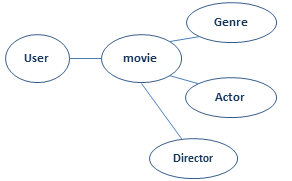 Movie Recommendation Results
precision
Recall
DBLP dataset Experiment
citation
Paper
Venue Recommendation to Author
APV is the target relation
 Direct links: paper-author, paper-citation, paper-venue
Meta-paths: Author-paper-Author, Author-paper-citation
Citation Recommendation
Paper-citation is target relation
Direct links: paper-author, paper-citation, paper-venue
Meta-paths: paper-citation-venue
Author
Venue
Venue Recommendation Results
precision
Citation-Recommendation Results
precision
Recall
Conclusions
A heterogeneous network approach is valuable for recommendation
distant relations through the network can add accuracy
(and sometimes diversity)
Examples
weighted hybrid
multi-relational factorization
Information gain
correlates with component / relation utility
but is probably too simple
not sensitive to recommendation task
is also computationally intensive
Future work
Studying information gain-based pruning in multi-relational models
Better relation / component utility metric
MRF vs weighted hybrid
factorization is not always better
when / why
Conclusion and Future work
Recommendation using multi-relational matrix factorization in networked data can be enhanced through in the inclusion of relations derived from meta-path expansions
Longer meta-paths are not always good
Future work
Predicting the usefulness of generated meta-paths
Weighted meta-paths